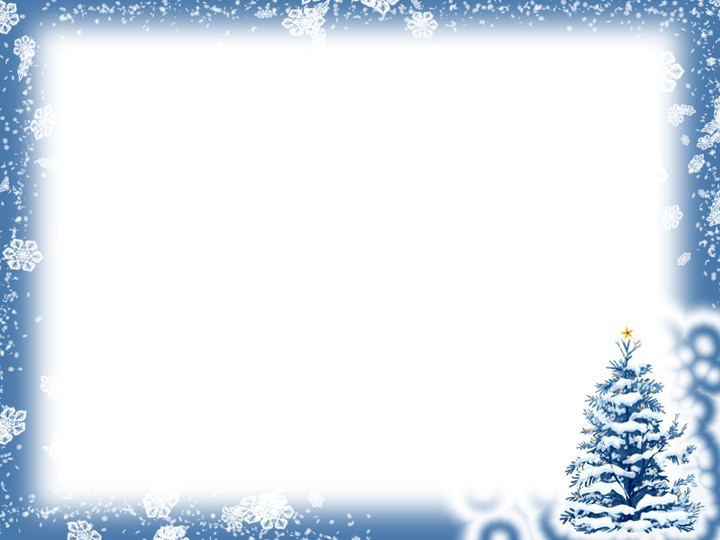 ЗАГАДКИ
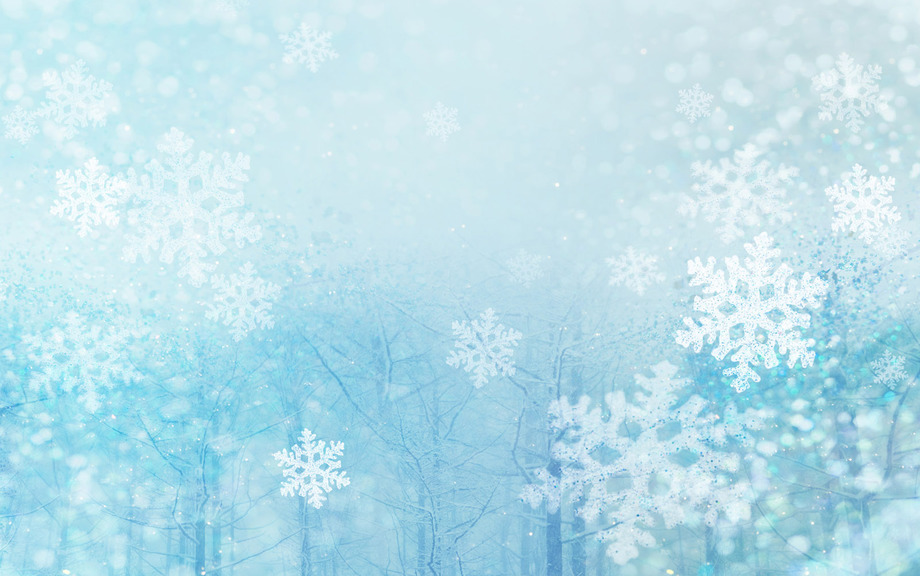 С каждым днем все холоднее,
Греет солнце все слабее,
Всюду снег, как бахрома, —
Значит, к нам пришла...
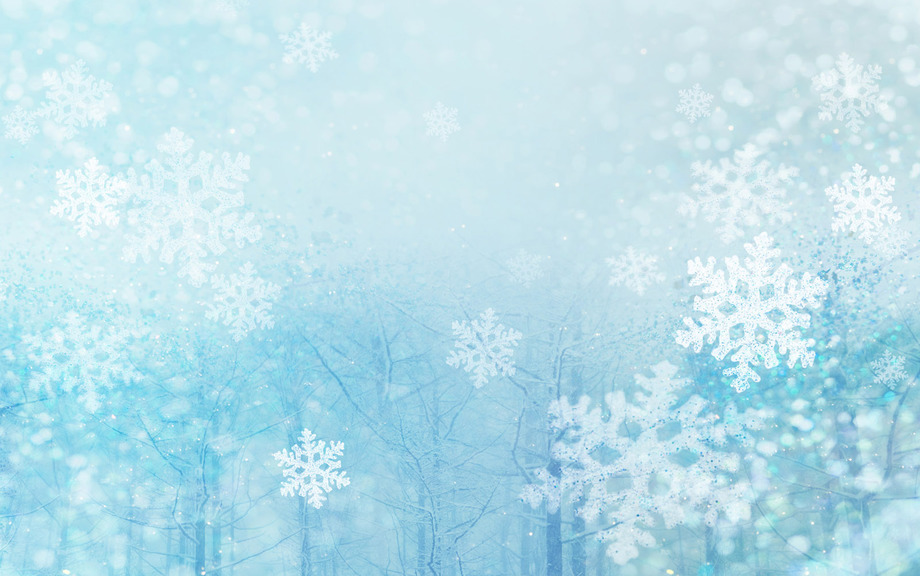 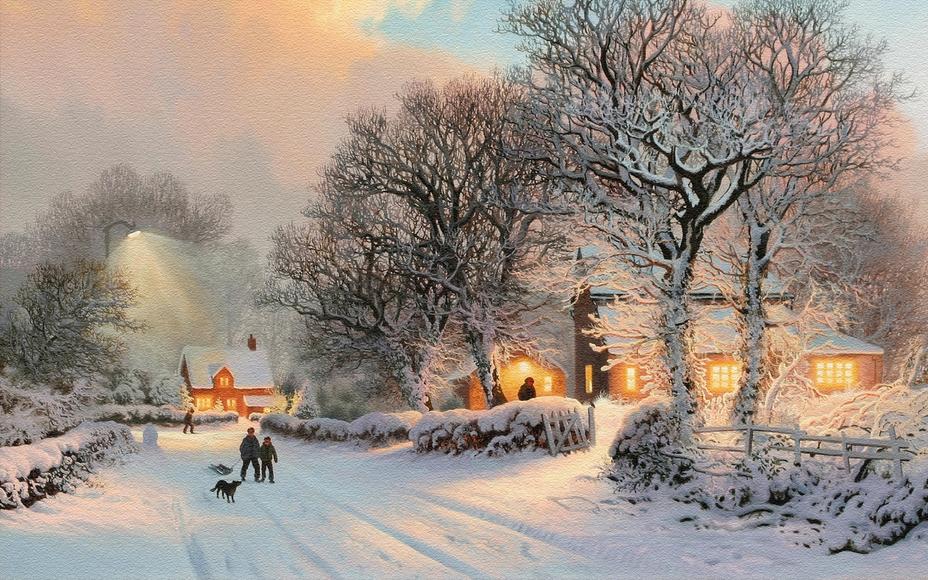 ЗИМА
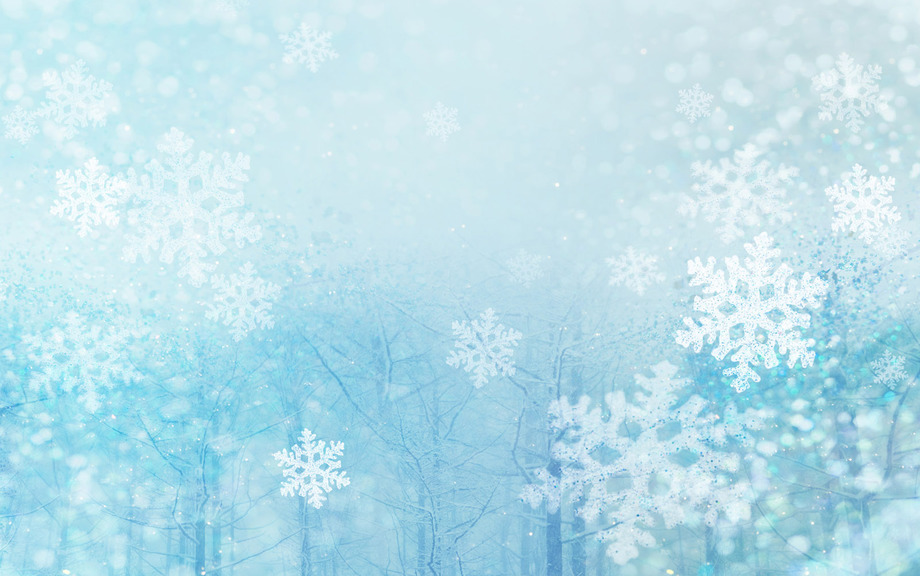 С неба звездочки летят
И на солнышке блестят.
Точно в танце балеринки,
Кружатся зимой...
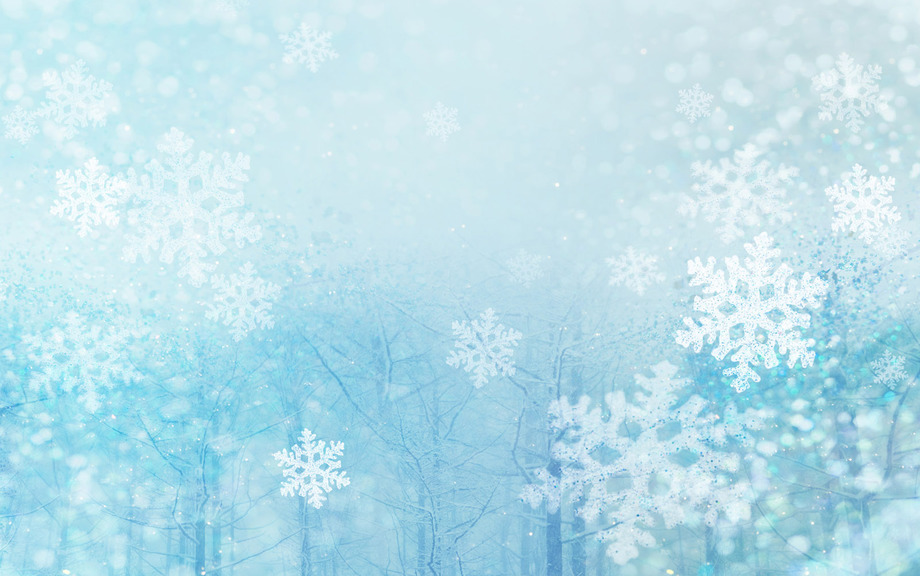 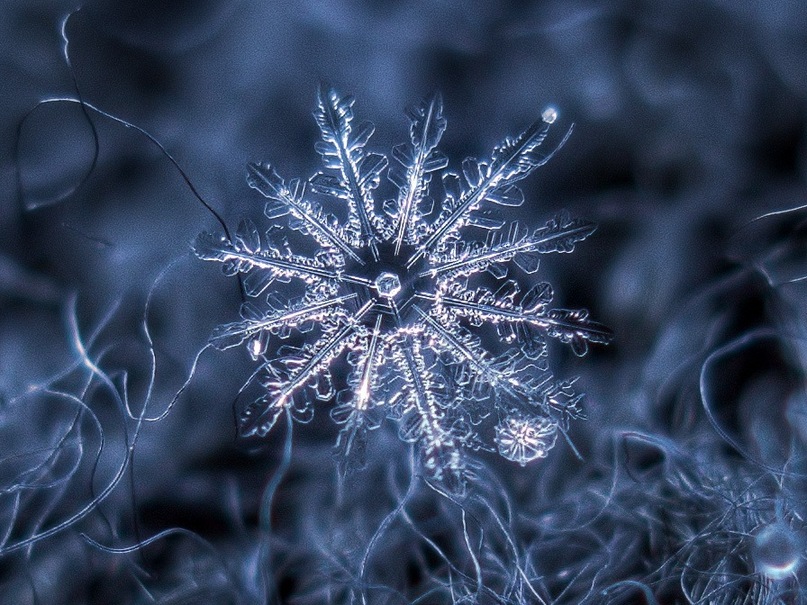 СНЕЖИНКИ
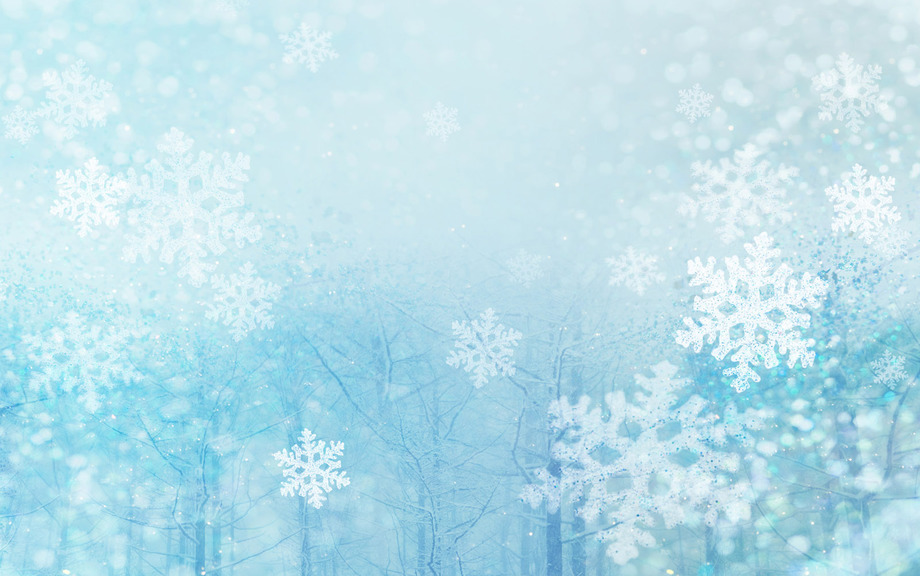 Разукрасил чародей
Окна все в домах людей.
Чьи узоры? — Вот вопрос.
Их нарисовал...
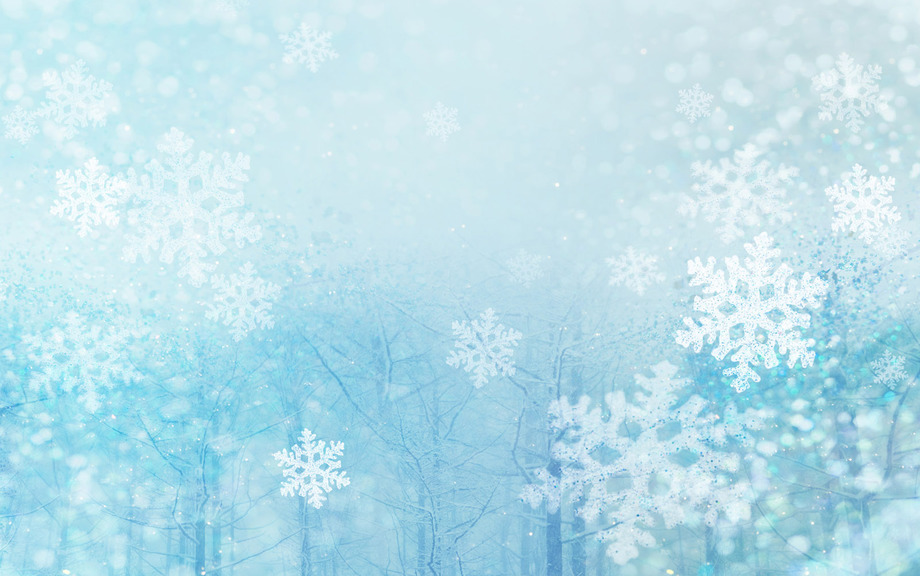 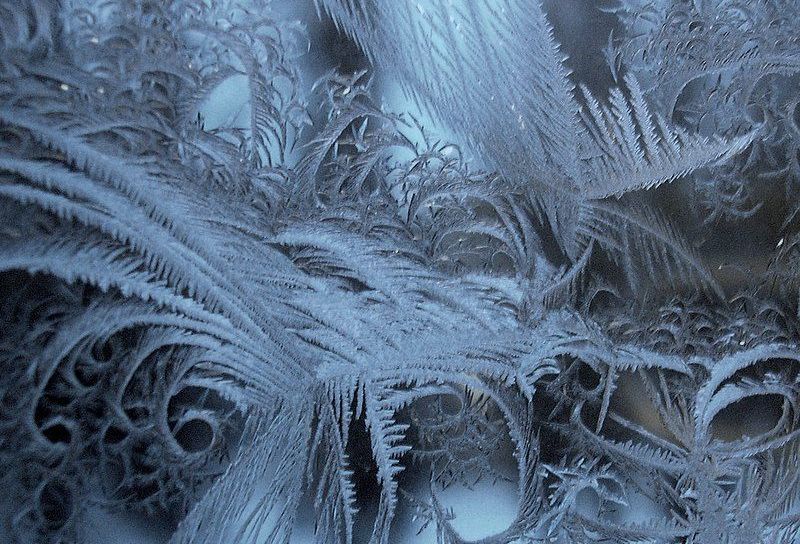 МОРОЗ
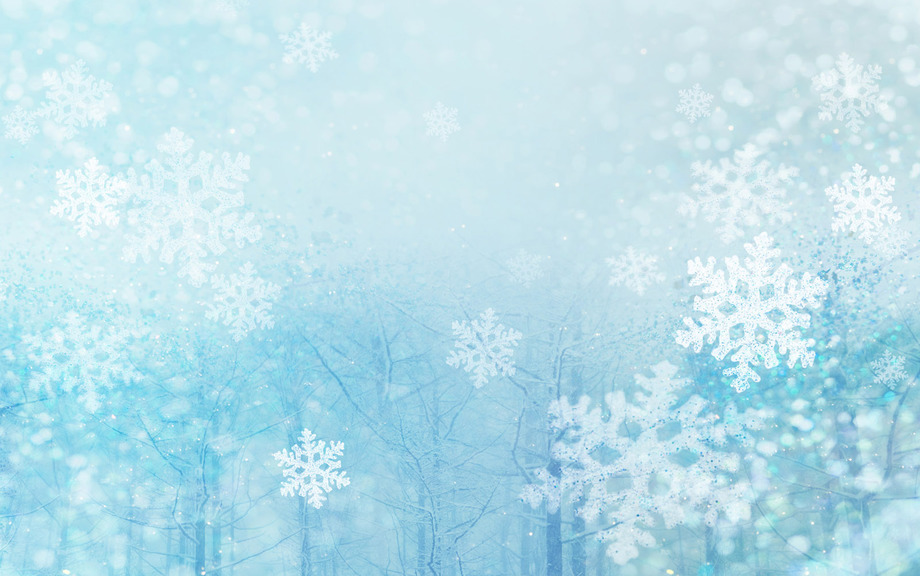 Заморозил чародей
И озера, и ручей.
Холодом дышал, и вот —
Не вода в ручье, а...
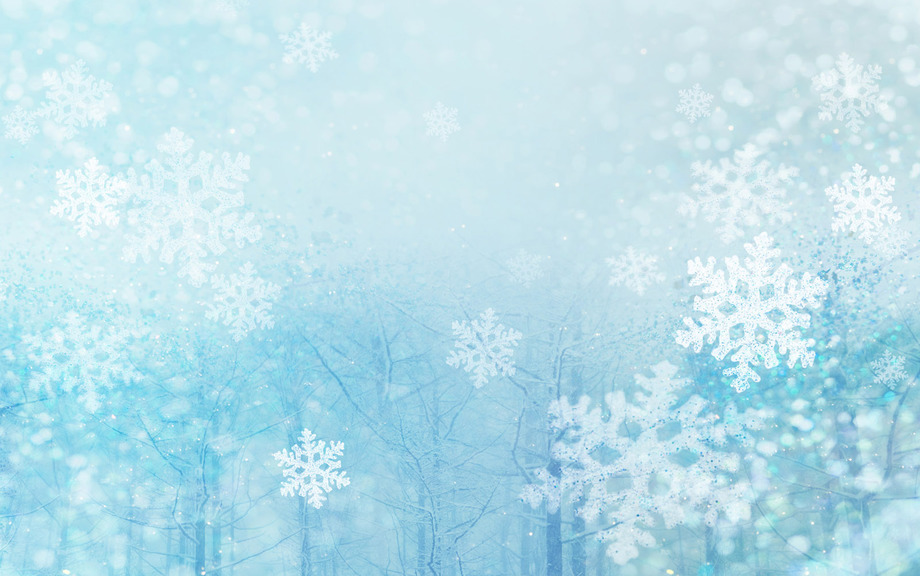 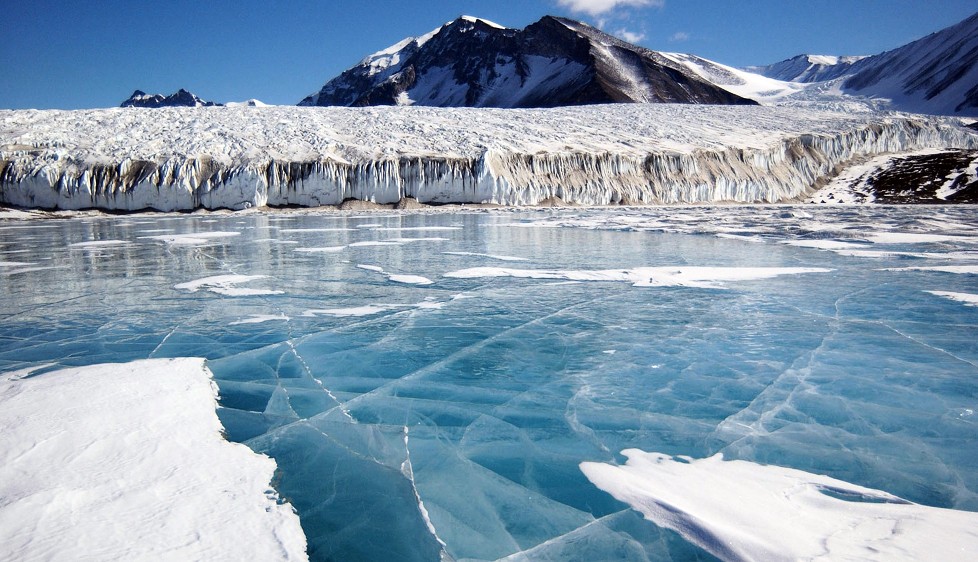 ЛЕД